Брейн-ринг
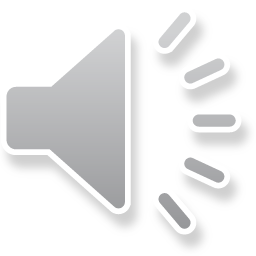 Торкну вустами мовний колос
КОМАНДИ
ЕРУДИТИ
РОЗУМНИКИ
Конкурс «Розминка»
Розминка
1) Який числівник наказує? 2) Якою косою не можна косити?3) Яке поле не виореш? 4) З якого полотна не можна пошити сорочку? 5) Антонім до слова піймати. 6) Синонім до слова веселий.
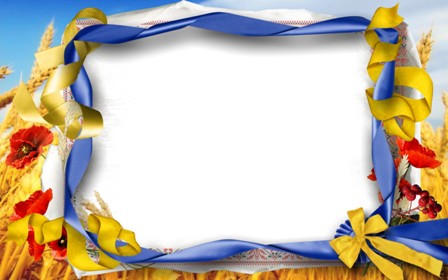 7) Яке місто літає над головами ?8) Якою частиною мови може бути слово мати ?9) На які антоніми націлена стрілка компаса ? 10) З якого крана не набереш води ?11) Що спільного між неслухняним хлоп’ям і порожнім будинком?12) Яку річку можна зрізати ножем?
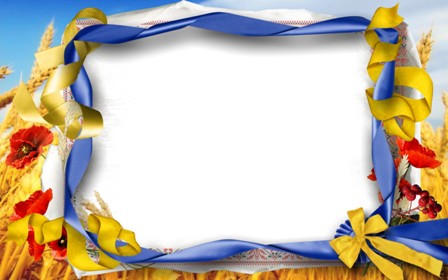 Конкурс «Спробуй переклади»
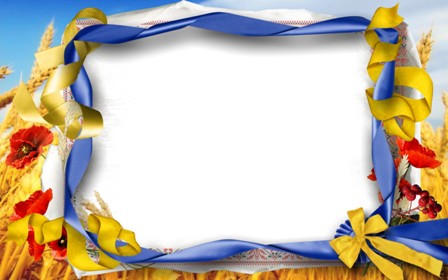 ЕРУДИТИ
1. Зайвий примірник.2. Лестощі.3. Підлабузник.4. Вивертка.5. Голота.6. Оживленный разговор.7. Теплится надежда.8. Остальное время.9. Грубые подсчеты.10. Посещаемость.
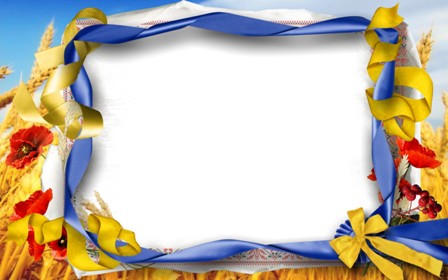 РОЗУМНИКИ
1. Згаданий.2. Дорожнеча.3. Перебіг хвороби.4. Межі міста.5. Окраса сезону.6. Большое мероприятие.7. Нечаянная встреча.8. Что толку?9. Чешуя.10. Скопление.
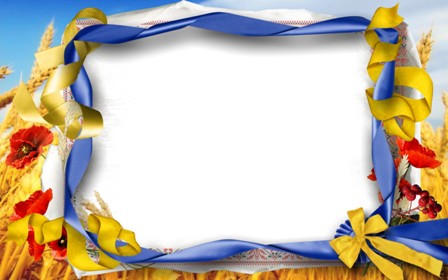 Конкурс «Всезнайко»
1) Під лежачий камінь … 2) Книга вчить … 3) Хочеш їсти калачі… 4) Слово не горобець…5) Вчення світ … 6) Любиш кататися… 7) Краще синиця в руках… 8) На дерево дивись, як родить … 9) Праця чоловіка годує, …10) Бережи плаття знову, …
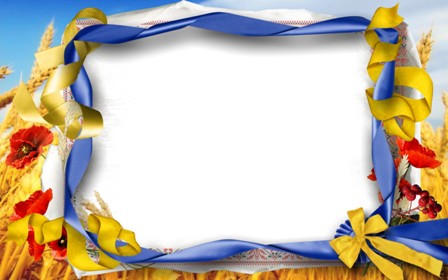 Знавці фразеологізмів
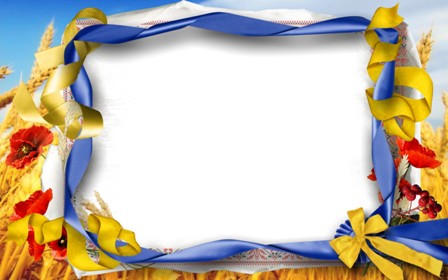 ЕРУДИТИ
1. Як зірок на небі.2. Пасти задніх.3. Збити з пантелику.
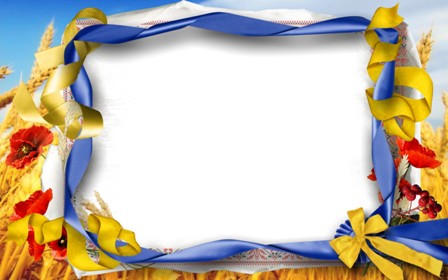 РОЗУМНИКИ
1. Ні пари з вуст.2. За царя Панька, як була земля тонка.3. Прикусити язика.
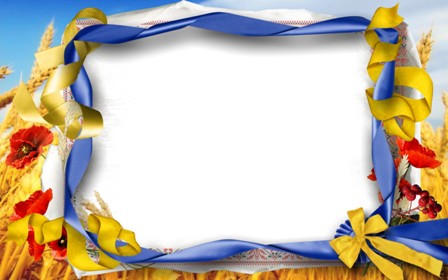 Конкурс «Бліц-турнір»
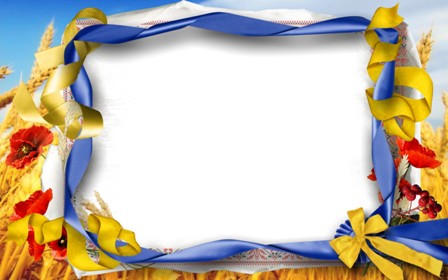 ЕРУДИТИ
1.Слова, які пишуться з великої букви,- це...
2. Утворіть іменник від слова мовити. 
3.Частина тексту,що є його закінченням, -це...
4. Назвіть одним словом: блюдце, черпак, глечик, макітра. 
5.Як називають дитину корови? 
6. Скільки букв в українському алфавіті?
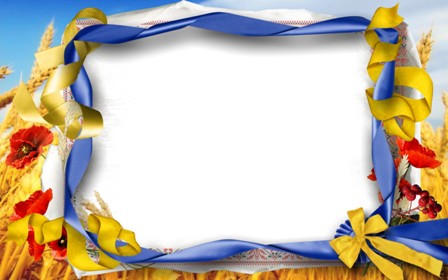 7.Як називають людину, що пише вірші? 
8.Скільки у слові складів? 
9. Хто написав ці рядки: « Як умру, то поховайте...»? 
10.Мова нашого народу- ...
11. Продовжіть рядок: « Раз я взувся в чобітки...»
12. Скільки звуків позначає буквосполучення дж?
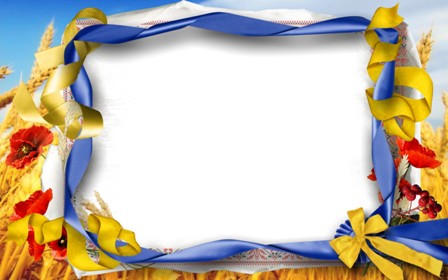 РОЗУМНИКИ
1.Як називають твори, написані римою? 
2. Яка частина мови вказує на назву предмета?
3.Утворіть дієслово від слова письмо. 
4. Назвіть одним словом: скриня, лавка, табуретка, диван.
5. Як називають дитину собаки?
6. Як називається склад, на який падає не наголос?
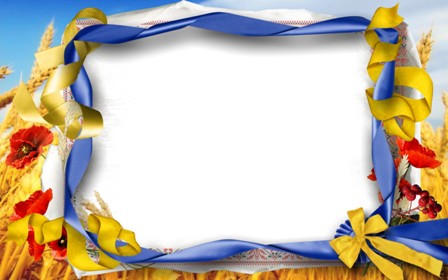 7. Частина тексту,щоє його початком, зветься ...
8.Як на письмі позначають подовження приголосних? 
9.Що традиційно українські діти традиційно співають навесні? 
10.Скільки букв в українській мові позначають голосні звуки? 
11.Яким знаком на письмі можна показати ,що думка закінчена? 
12.Процесс говоріння людини, висловлювання нею своєї думки- це..
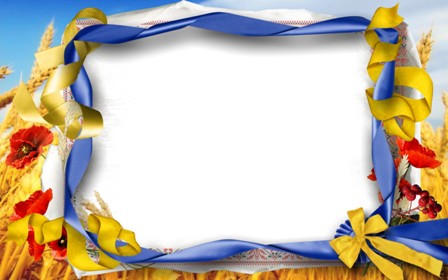 Конкурс «Редактор»
1)Не сиди на полу2)Самий кращий малюнок 3)Хрустальний світильник 4)Я не получаю газет 5)Земельний участок 6)Грошовий перевод 7)Тут нема печаті 8)Дошка об’яв 9)Приймати участь 10) Підписка на газети й журнали
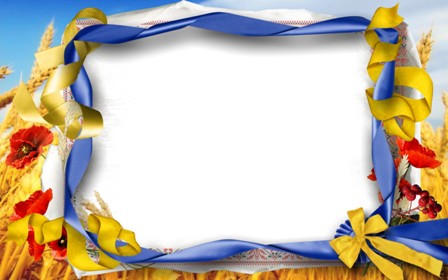 Конкурс «Капітан»
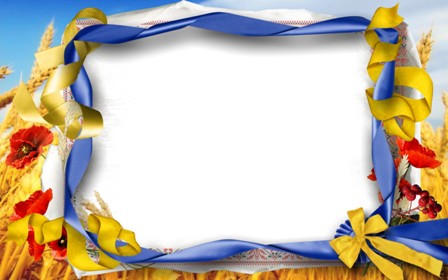 Світ антонімів
Сміятися                   ШкідливийЗгадати                      ХворітиНіжний                      ПрощатисяПасивний                  ЧемнийТам                             ЩедрістьТуди                            ЕнергійнийПрацьовитий            СвободаСучасне                      ЗаснутиЗахід                           ДружбаЦікаво                        ГаньбаШтучний                   Забороняти
ЕРУДИТИ
РОЗУМНИКИ